TIPP2023Cape Town, September 4-8 2023Bruce MelladoWits/iThemba LABS
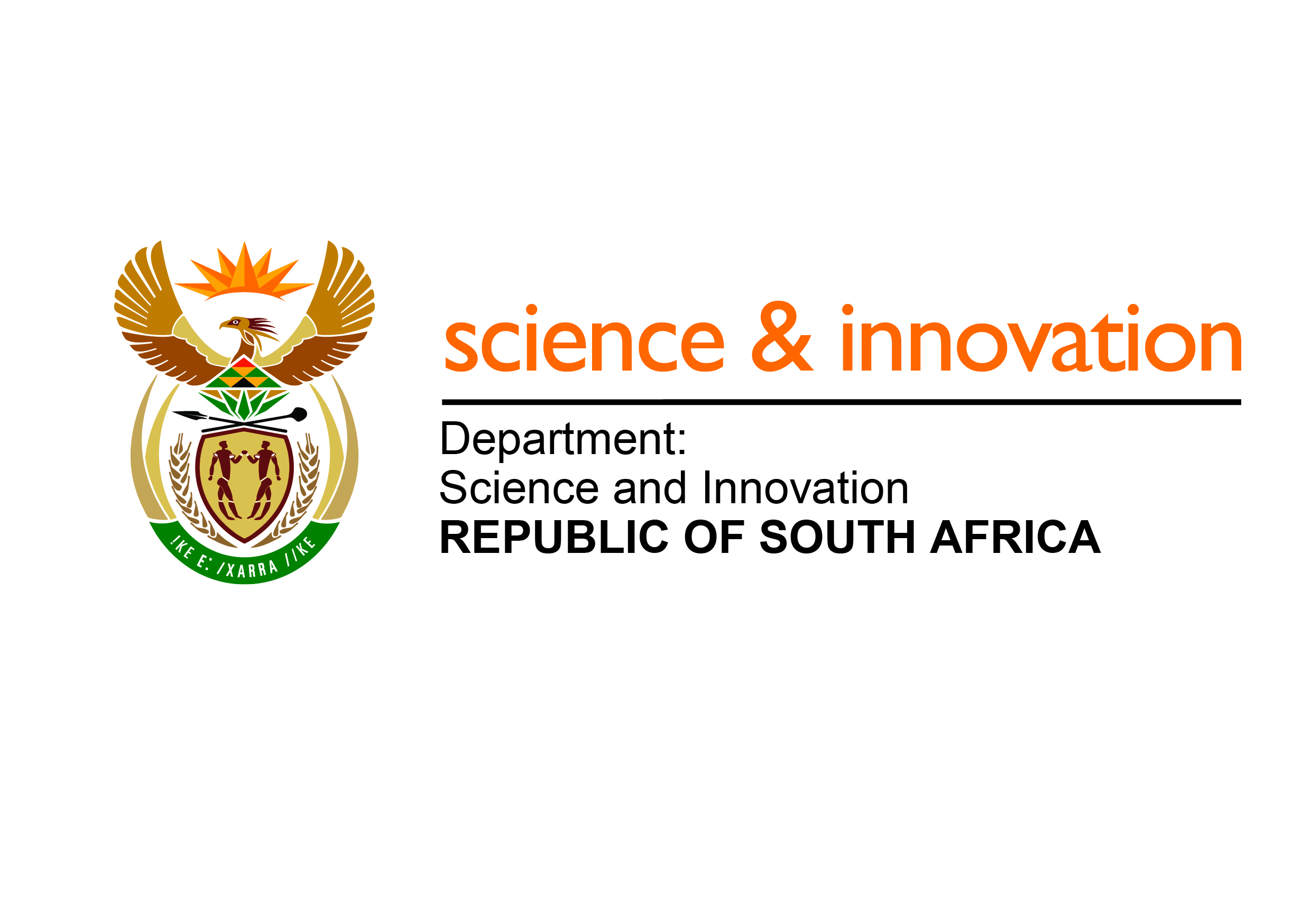 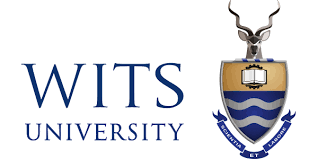 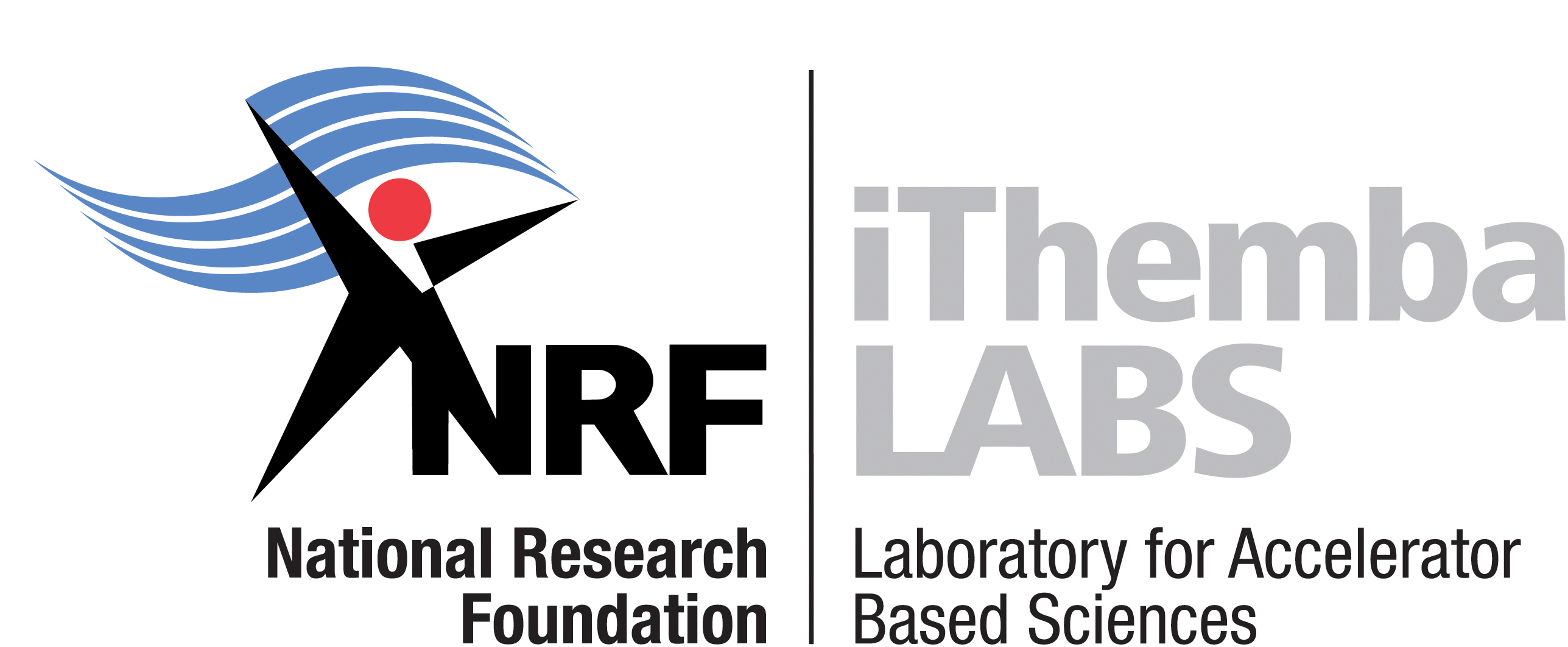 Meeting IUPAP-C11 – 10/07/22
1
https://www.cticc.co.za
Cape Town International Convention Centre
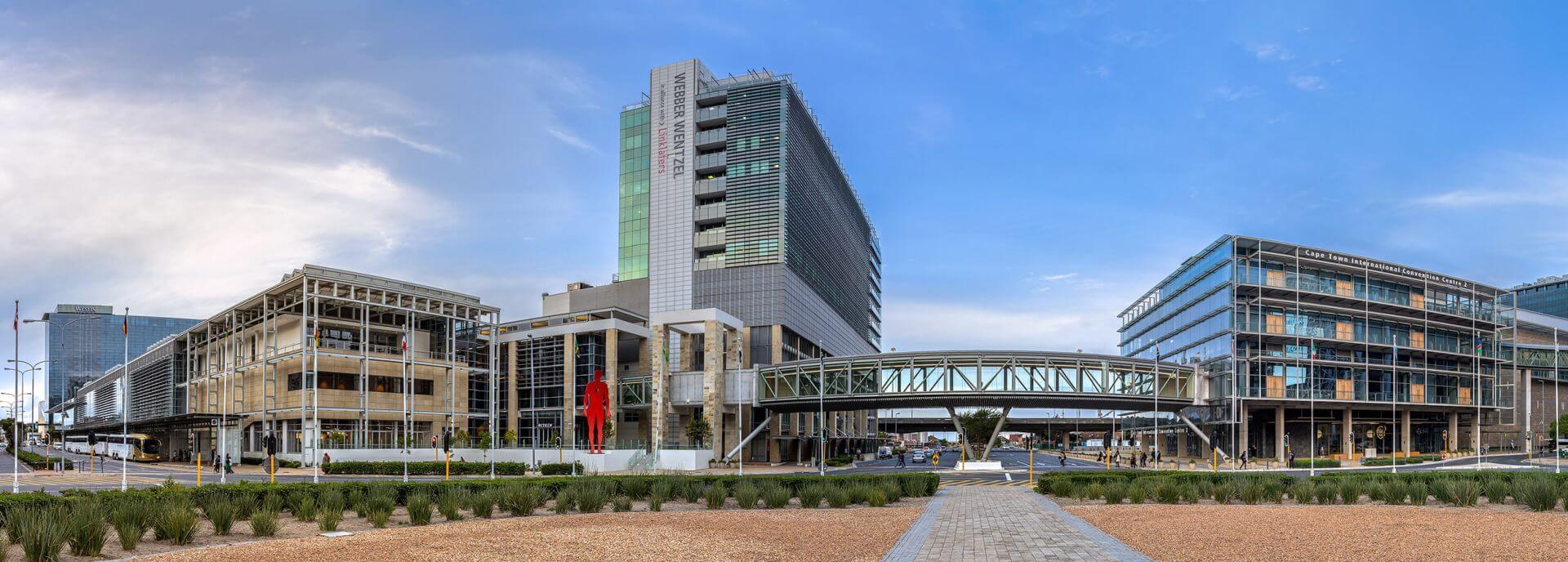 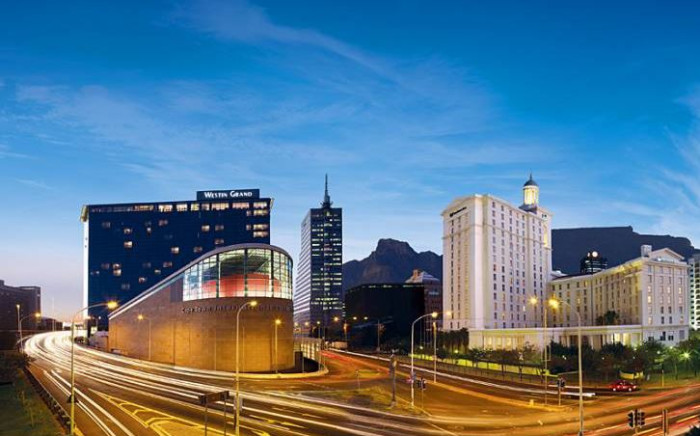 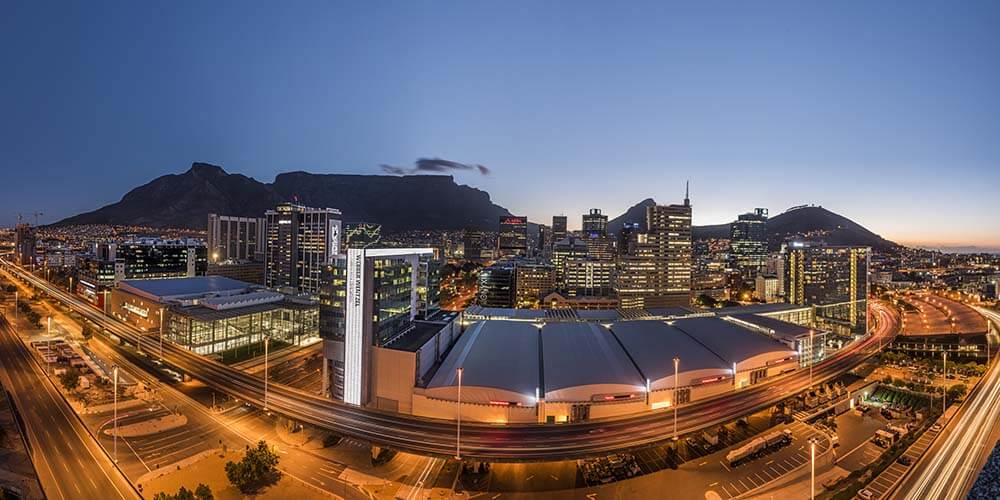 2
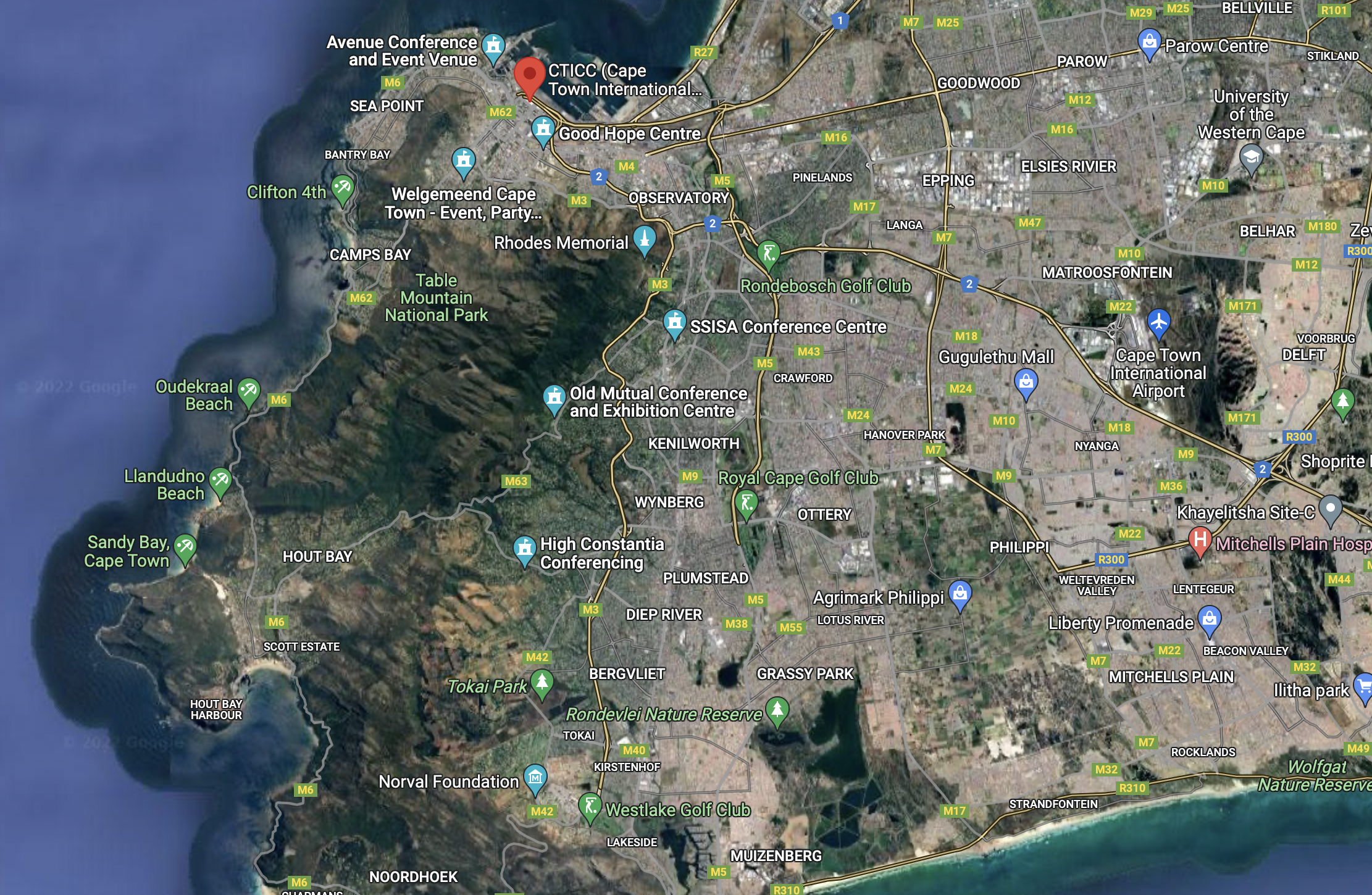 3
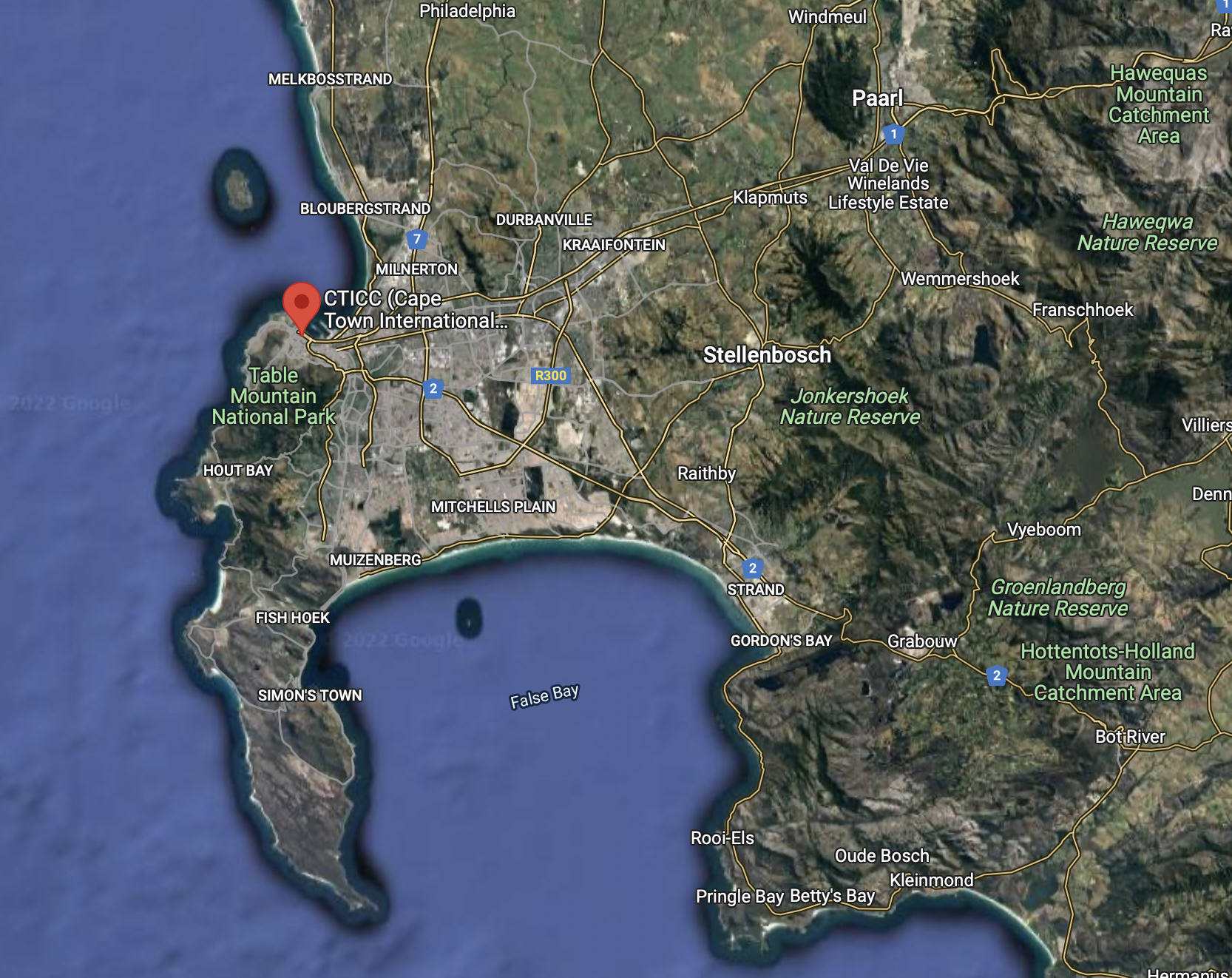 https://www.cticc.co.za
Roben Island
4
Cape of Good Hope
Composition of the LOC
5
Highlights
All necessary paperwork has been submitted related to the appointment of a provider for the organisation. The latter includes venue, catering and registration of participants. According to the rules of the National Research Foundation the process of appointment has to conform with the rules of regulations of procurement. I expect the provider will be appointed within the next 3 months.
Technical person at iThemba LABS has been assigned to the conference to help with web management and logistics.
6
Highlights (cont)
A website has been setup using the indico system of iThemba LABS:https://indico.tlabs.ac.za/event/112/

Funding from the provincial government of the Western Cape has been procured. This funding will be used to support attendance of local students

The SA-CERN program, funded by the Department of Science and Innovation and hosted at iThemba LABS, acts as a guarantor of the conference
Also will provide student support

Expect Minister of Science and Innovation to open conference
7
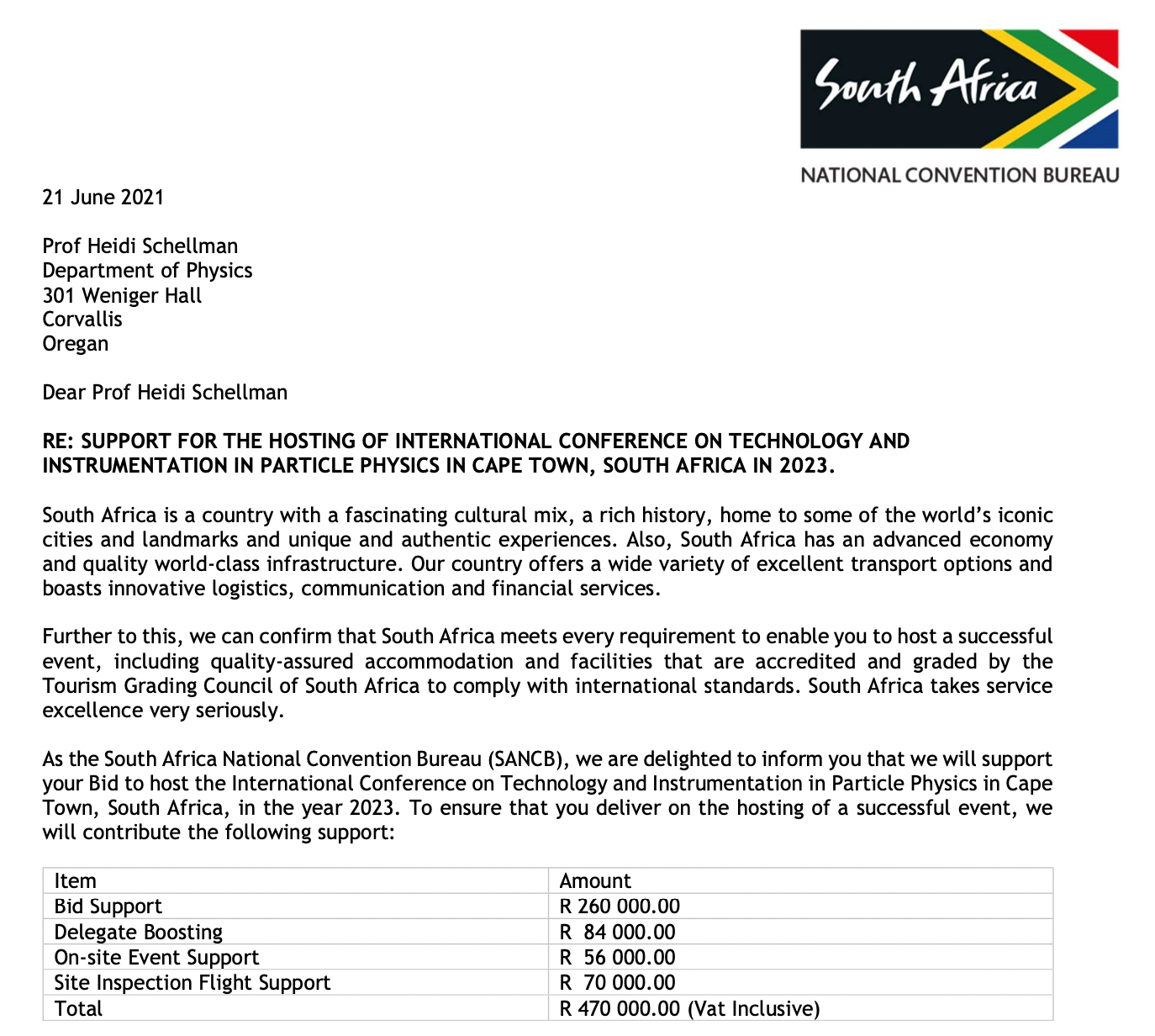 The South Africa National Convention Bureau, supports the conference with ~28K USD
8
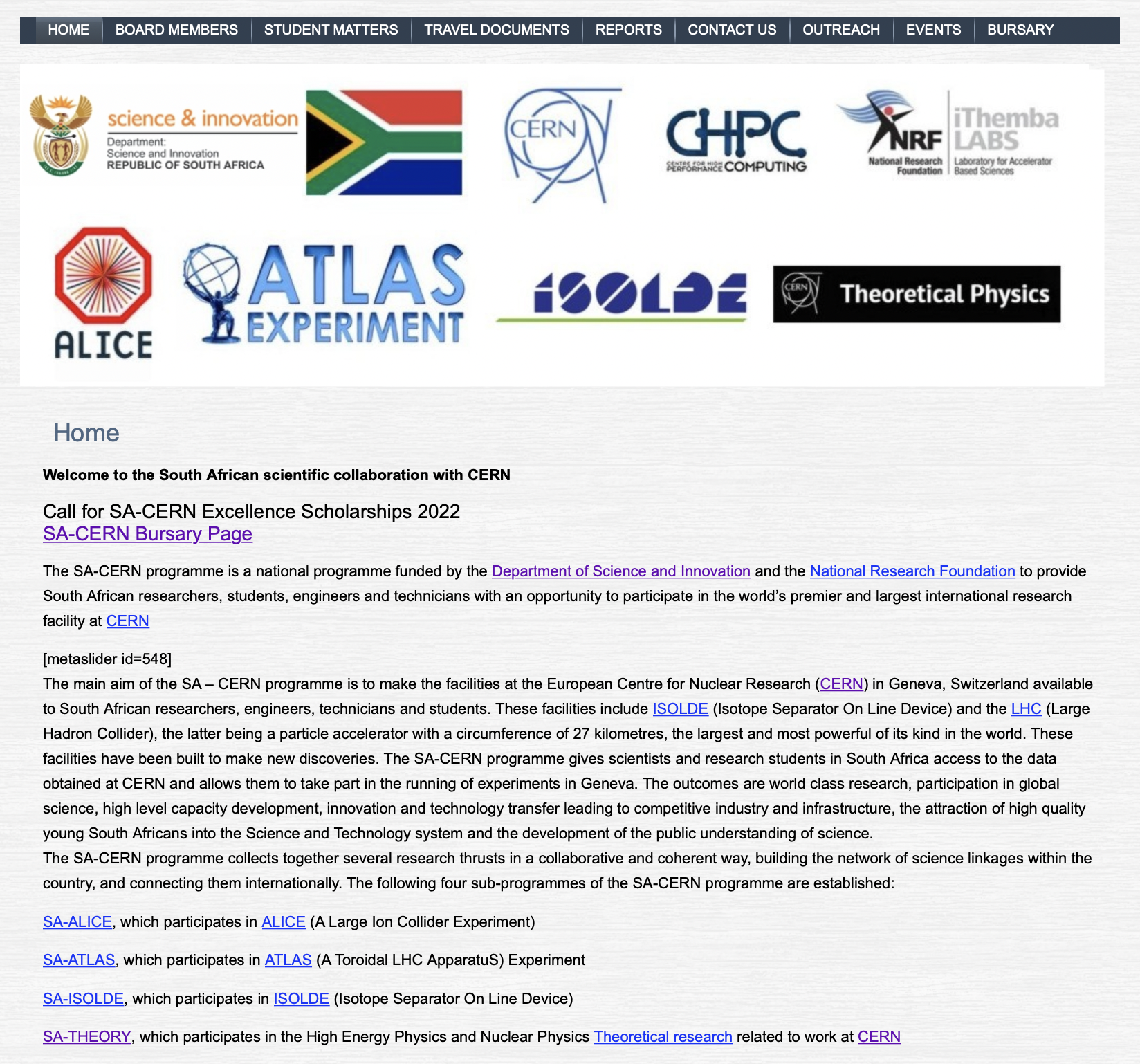 https://sa-cern.tlabs.ac.za
9
Regarding IAC/IOC
Have a list of candidates for the IAC/IOC
Geographical inclusivity
Gender equity
Representation of young researchers
Seniority and broad impact
Discussion regarding the participation of colleagues from Russian and Byelorussian colleagues
Expect to converge soon, with participation of the SA funding agency
Will propose scheme adopted at ICHEP
Communication with Michel Spiro
10
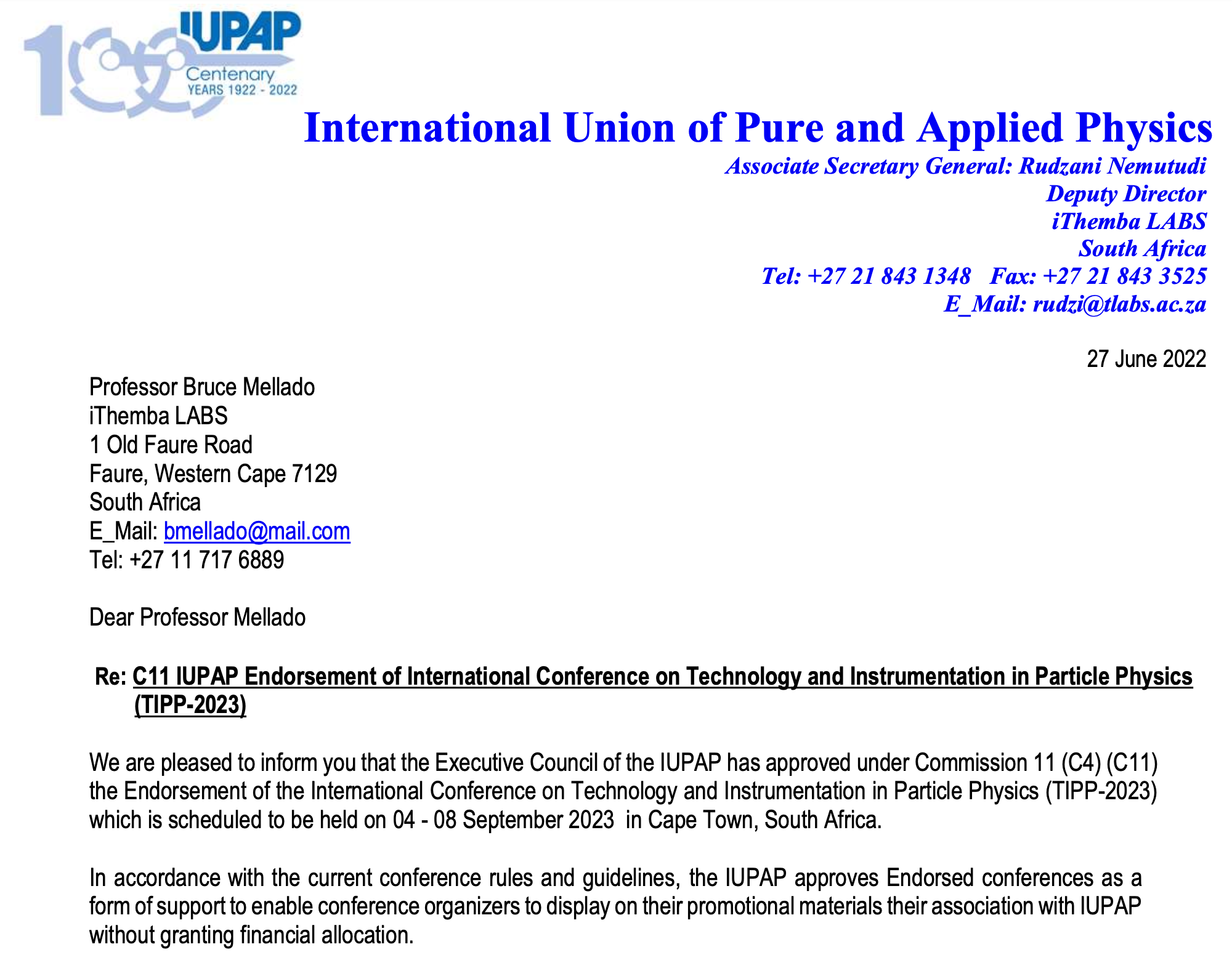 11
CERN Instrumentation School
Maxim and me had interactions with CERN
Interactions with Manfred Krammer
Interactions with Emmanuel Tsesmelis

Once CERN support secured, it will be easy to get support from the SA-CERN program and the funding agency

Suggest that iThemba LABS be the host of the school (see next slide)
Organised a similar school with about 50 students sponsored by the IEEE NPSS and SA-CERN
12
https://indico.cern.ch/event/661919/
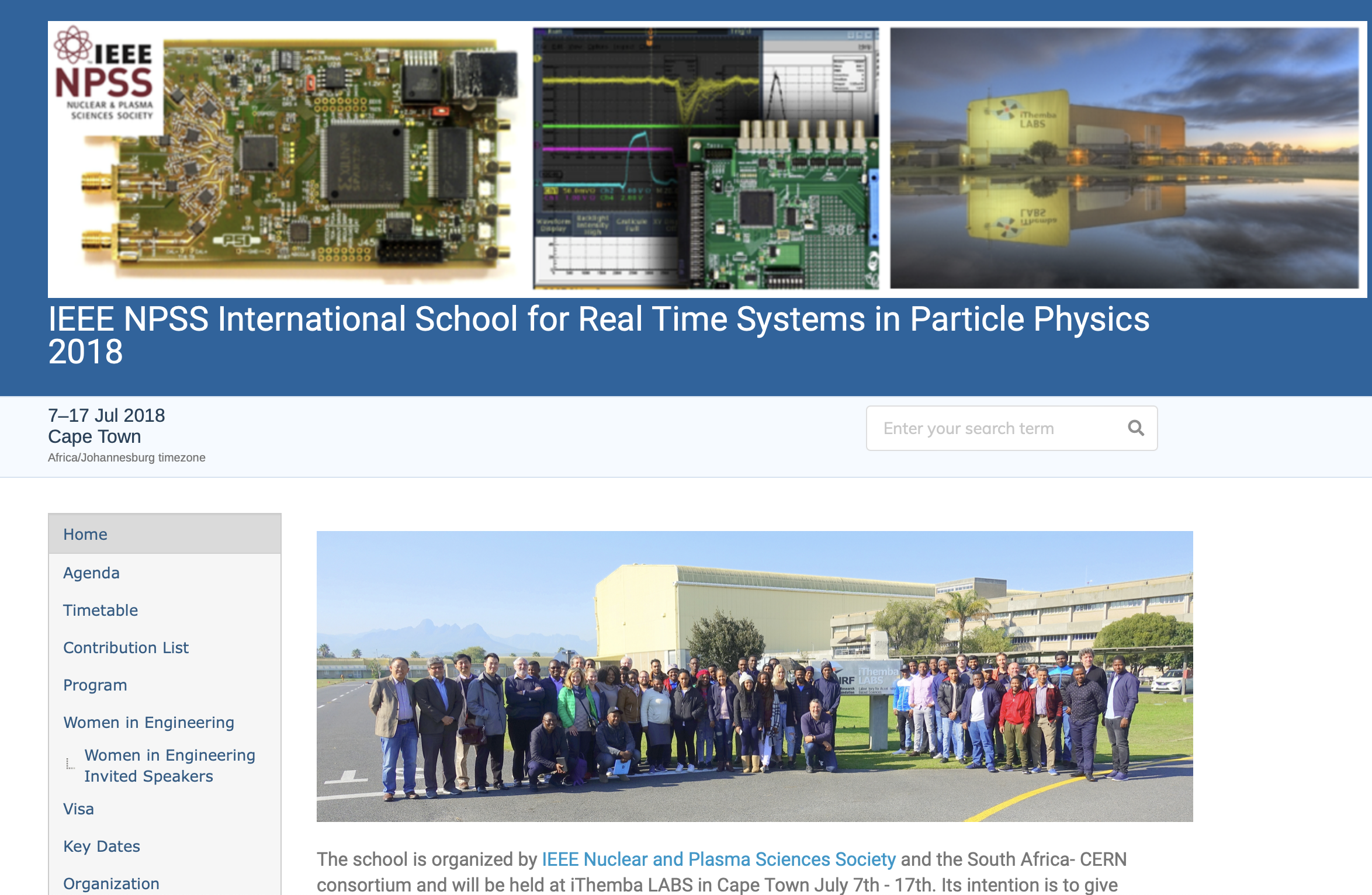 13